Postępowanie przed sądem I instancji
Struktura rozprawy głównej i rola przewodniczącego składu orzekającego
Organem prowadzącym postępowanie jurysdykcyjne jest sąd (skład orzekający)
KPK silnie akcentuje rolę przewodniczącego składu orzekającego w toku rozprawy głównej
Przewodniczący sprawuje:
Kierownictwo materialne rozprawą, a więc wyznacza kierunek postępowania dowodowego, na nim spoczywa:
kierowanie rozprawą i czuwanie nad jej prawidłowym przebiegiem (art. 366 § 1 k.p.k.)
powinność dążenia do tego, aby rozstrzygnięcie sprawy nastąpiło na pierwszej rozprawie głównej (art. 366 § 2 k.p.k.
Kierownictwo formalne, czyli ustala porządek czynności oraz dba o zapewnienie uczestnikom procesu należnych im uprawnień
„policję sesyjną” rozprawy, czyli wydaje zarządzenia niezbędne do utrzymania na Sali sadowej spokoju i porządku (art.  372 k.p.k.)
Struktura rozprawy głównej i rola przewodniczącego składu orzekającego
Formą decyzji przewodniczącego jest zarządzenie

Sąd (skład orzekający) wydaje decyzje w formie postanowień we wszystkich pozostałych sprawach, które nie zostały przekazane do kompetencji przewodniczącego, np.:
Rozstrzygnięcie kwestii spornych między stronami lub jakiekolwiek nieprzychylne załatwienie wniosku dowodowego strony (art. 368 k.p.k.)
Wyrażenie zgody na odstępstwo od zasady bezpośredniości (art. 392 k.p.k.)
Wyrażenie zgody na odstępstwo od zasady publiczności (art. 360 k.p.k.)
Nakładanie kar porządkowych (art. 290 k.p.k.)
Wyrażenie zgody na dobrowolne poddanie się karze (art. 387 k.p.k.) i przeprowadzenie postępowania dowodowego tylko częściowo (art. 388 k.p.k.) 

Wyroki oczywiście z samej natury należą tylko do sądu
Struktura rozprawy głównej
Zwięzłe przedstawienie
zarzutów oskarżania
Zamknięcie
przewodu sądowego
Sąd udaje się
na naradę
Ogłoszenie
wyroku
Wywołanie 
sprawy
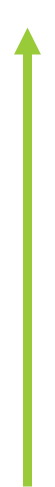 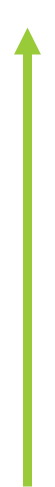 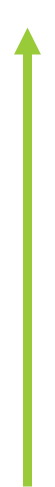 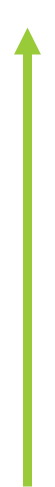 A. Rozpoczęcie rozprawy głównej
Rozprawę główną rozpoczyna wywołanie sprawy (art. 381 § 1 zd. 1 k.p.k.) – ogłoszenie jaka sprawa będzie rozpoznawana
Następnie przewodniczący dokonuje wstępnego „bilansu osobowego” i „bilansu instrumentalnego”




Załatwia się też wiele kwestii incydentalnych, a wśród nich te, które można podnieść najpóźniej na tym etapie:
Wniosek o wyłączenie sędziego (iudex suspectus – art. 41 § 1 k.p.k.)
Zgłoszenie przez pokrzywdzonego , aby dopuszczono go do udziału w charakterze oskarżyciela posiłkowego (art. 54 § 1 k.p.k.)
Zgłoszenia udziału przez przedstawiciela społecznego (art. 90 § 1 k.p.k.)
Przyłączenie się do sprawy z oskarżenia prywatnego innego pokrzywdzonego tym samym czynem (art. 59 § 2 k.p.k.)
Cofnięcie wniosku o ściganie (art. 12 § 3 k.p.k.)
Złożenie wniosku o zobowiązanie prokuratora do uzupełnienia materiałów postępowania przygotowawczego dołączonych do aktu oskarżenia o określone dokumenty zawarte w aktach tego postępowania (art. 381 § 2 k.p.k.)
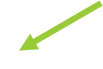 Sprawdzenie obecności wezwanych osób
oraz wyciągnięcie konsekwencji procesowych
z nieobecności niektórych uczestników
Sprawdzenie czy wszystkie dowody są dopuszczone
do procesu (świadkowie, biegli, dowody rzeczowe)
Rozpoczęcie rozprawy kończy się zarządzeniem opuszczenia sali rozpraw przez świadków. Biegli pozostają na sali, jeżeli przewodniczący nie zarządzi inaczej (art. 384 § 1 k.p.k.)
Chodzi o to, żeby na przesłuchania świadka nie byli obecni świadkowie, którzy nie zostali jeszcze przesłuchani (art. 371 § 1 k.p.k.). Obowiązkiem przewodniczącego jest przedsiębranie środków zapobiegających porozumiewaniu się osób przesłuchanych z osobami, które jeszcze nie zostały przesłuchane (art. 371 § 2 k.p.k.)
Bez względu na stanowisko przewodniczącego pokrzywdzony ma prawo wziąć udział w rozprawie, jeżeli się stawi (tzn. należy go zawiadomić o terminie, ale jego nieobecność nie tamuje rozpoznania sprawy), i pozostać na sali, choćby miał składać zeznania jako świadek. W tym wypadku sąd przesłuchuje go w pierwszej kolejności (art. 384 § 2 k.p.k.). Uznając to za celowe sąd może zobowiązać pokrzywdzonego do obecności na rozprawie lub jej części  art. 384 3 2 k.p.k.). 
Prawo pokrzywdzonego do obecności nie zależy od tego, czy wystąpi on w roli oskarżyciela posiłkowego.
Udział oskarżonego w rozprawie głównej
Nowelizacja z dnia 27 września 2013 r. zrywa z obowiązkowym udziałem oskarżonego w rozprawie głównej, uznając ten udział jedynie za jego prawo, co dotąd miało miejsce jedynie w postępowaniu uproszczonym (uchylony art. 479), likwidowanym przez ten projekt, oraz w postępowaniu odwoławczym (art. 450 § 2 i art. 451), zaś w postępowaniu zwyczajnym w pierwszej instancji udział ten miał charakter obowiązku, choć względnego, z uwagi na rozwiązania z art. 376 i 377. 
Nowy przepis § 1 art. 374 stanowi, iż "Oskarżony ma prawo brać udział w rozprawie", ale też, że "Przewodniczący lub sąd mogą uznać jego obecność za obowiązkową". 
Jednocześnie wszak zastrzega się także, że w sprawach o zbrodnie obecność oskarżonego jest jednak obowiązkowa, tyle że tylko "podczas czynności, o których mowa w art. 385 i 386" (art. 374 § 1a), tzn. przy:
rozpoczęciu przewodu sądowego i prezentacji zarzutów aktu oskarżenia oraz pouczaniu go następnie przez przewodniczącego o jego prawach i uprawnieniach
podczas ewentualnego przesłuchiwania go, gdy zgodzi się składać wyjaśnienia lub odpowiadać na pytania. 
Przy doręczaniu oskarżonemu pozbawionemu wolności zawiadomienia o terminie rozprawy, gdy jego udział w niej nie jest uznany przez ustawę za obowiązkowy ani sąd nie uznał go za takowy, będzie on pouczony o możliwości złożenia w terminie 7 dni wniosku o doprowadzenie go na taką rozprawę, który to wniosek musi zostać wówczas uwzględniony.
Zapobieganie zakłóceniu porządku rozprawy oraz obstrukcji procesowej
Reakcja na zakłócenie
art. 375
§ 1
Jeżeli oskarżony pomimo upomnienia go przez przewodniczącego zachowuje się nadal w sposób zakłócający porządek rozprawy lub godzący w powagę sądu, przewodniczący może wydalić go na pewien czas z sali rozprawy. 
§ 2
Zezwalając oskarżonemu na powrót, przewodniczący niezwłocznie informuje go o przebiegu rozprawy w czasie jego nieobecności oraz umożliwia mu złożenie wyjaśnień co do przeprowadzonych w czasie jego nieobecności dowodów.
Zapobieganie zakłóceniu porządku rozprawy oraz obstrukcji procesowej
Reakcja na obstrukcję, czyli umyślne wykorzystywanie uprawnień procesowych celem uniemożliwienia toku procesu lub jego utrudnienia
Kodeks przewiduje następujące możliwości przeciwdziałania obstrukcji:
Dopuszczalność dokończenia rozprawy w czasie nieobecności oskarżonego, którego obecność jest obowiązkowa, gdy (art. 376):
złożył już wyjaśnienia i opuścił salę rozprawy bez zezwolenia przewodniczącego,
zawiadomiony o terminie rozprawy odroczonej lub przerwanej nie stawił się na tę rozprawę bez usprawiedliwienia
Sąd zarządza zatrzymanie i przymusowe doprowadzenie oskarżonego, jeżeli uznaje jego obecność za niezbędną
Jeżeli na rozprawę odroczoną lub przerwaną nie stawił się współoskarżony, którego obecność jest obowiązkowa, sąd może prowadzić rozprawę w zakresie niedotyczącym bezpośrednio tego oskarżonego
Zapobieganie zakłóceniu porządku rozprawy oraz obstrukcji procesowej
Dopuszczalność prowadzenia rozprawy w czasie nieobecności oskarżonego, nawet jeśli nie złożył jeszcze wyjaśnień (a więc w ogóle nie stawił się na rozprawę), gdy wprawił się ze swej winy w stan powodujący niezdolność do udziału w rozprawie lub w posiedzeniu, w których jego udział jest obowiązkowy. 

Przed podjęciem takiej decyzji sąd zapoznaje się ze świadectwem lekarza, który stwierdził stan takiej niezdolności, lub przesłuchuje go w charakterze biegłego. Stan powodujący niezdolność oskarżonego do udziału w rozprawie można stwierdzić także na podstawie badania niepołączonego z naruszeniem integralności ciała, przeprowadzonego za pomocą stosownego urządzenia (art. 377 § 1 i 2)
Dopuszczalność prowadzenia rozprawy w czasie nieobecności oskarżonego, którego obecność na rozprawie jest obowiązkowa, gdy oskarżony zawiadomiony o terminie rozprawy:
oświadcza, że nie weźmie udziału w rozprawie, 
uniemożliwia doprowadzenie go na rozprawę 
zawiadomiony o niej osobiście nie stawia się na rozprawę bez usprawiedliwienia
sąd może jednak zarządzić zatrzymanie i przymusowe doprowadzenie oskarżonego (art. 377 § 3)
Zapobieganie zakłóceniu porządku rozprawy oraz obstrukcji procesowej
Z punktu widzenia art. 377 nie jest istotne, czy nieobecny na rozprawie lub posiedzeniu oskarżony składał już wyjaśnienia przed sądem, czy też ich nie składał. Jeżeli oskarżony nie złożył jeszcze wyjaśnień, to:
gdy jest on pozbawiony wolności, sąd zleca przesłuchanie go sędziemu wyznaczonemu lub sądowi wezwanemu (art. 377 § 4 zd. 1 i art. 396 § 2),
gdy pozostaje na wolności, sąd czyni podobnie albo uznaje za wystarczające odczytanie jego poprzednio złożonych wyjaśnień, tj. także z postępowania przygotowawczego (art. 377 § 4 ).
Jeżeli sąd zlecił przesłuchanie oskarżonego, a oskarżony uniemożliwia tę czynność, jest to równoznaczne z odmową złożenia wyjaśnień, ze skutkiem wskazanym w art. 389 § 1.

Wyznaczenie w ostateczności nowego obrońcy z urzędu w razie wypowiedzenia przez oskarżonego obowiązkowego stosunku obrończego i zobowiązanie dotychczasowego obrońcy do pełnienia obowiązków do czasu podjęcia obrony przez nowego obrońcę (art. 378)
B. Przewód sądowyustne i jawne zapoznanie się z meritum sprawy
Art. 385 § 1
Przewód sądowy rozpoczyna się od zwięzłego przedstawienia przez oskarżyciela zarzutów oskarżenia.
Nowelizacja z dnia 27 września 2013 r. wprowadza dość istotne modyfikacje w kwestii otwarcia przewodu sądowego. Ponieważ odpis aktu oskarżenia jest doręczany stronom, w nowym art. 385 § 1 przyjmuje się, że przewód ten rozpoczyna się od "zwięzłego przedstawienia przez oskarżyciela zarzutów oskarżenia", bez względu na obszerność tych zarzutów, zaś § 2 tego przepisu stanowi, że w razie wniesienia odpowiedzi na ten akt przewodniczący ma jedynie poinformować o jej treści. Skraca to tę czynność rozprawy i tym samym przyspiesza postępowanie, a publiczność i tak uzyskuje informacje o rodzaju stawianych oskarżonemu zarzutów i jego ewentualnym stanowisku wobec aktu oskarżenia.
Po przedstawieniu zarzutów oskarżenia, sąd poucza oskarżonego o prawie składania wyjaśnień, odmowy wyjaśnień lub odpowiedzi na pytania, składania wniosków dowodowych i konsekwencjach nieskorzystania z tego uprawnienia oraz o treści przepisów art. 100 § 3 i 4, art. 376, art. 377, art. 419 § 1 i art. 422, po czym pyta go, czy przyznaje się do zarzucanego mu czynu oraz czy chce złożyć wyjaśnienia i jakie.
Nadchodzi moment przesłuchania oskarżonego
Po swobodnym wypowiedzeniu się oskarżonego, zadają mu pytania w następującym porządku: oskarżyciel publiczny, oskarżyciel posiłkowy, pełnomocnik oskarżyciela posiłkowego, oskarżyciel prywatny, pełnomocnik oskarżyciela prywatnego, biegły, obrońca, oskarżony, członkowie składu orzekającego (art. 370 § 1)
Ten sam porządek będzie później obowiązywał podczas przesłuchania świadków i biegłych, z tą jednak różnicą, że strona przeprowadzająca dowód zadaje pytania osobie przesłuchiwanej jako pierwsza (art. 370 § 2)
Regułą wynikającą z zasady bezpośredniości, jest przeprowadzanie dowodów na rozprawie (przesłuchanie świadka, oględziny dowodów rzeczowych itp.)
Wyjątki od zasady bezpośredniości:
Odczytywanie protokołów przesłuchania oskarżonego
Jeżeli oskarżony:
odmawia wyjaśnień
wyjaśnia odmiennie niż poprzednio
oświadcza, że pewnych okoliczności nie pamięta, 
strona może na rozprawie odczytywać tylko w odpowiednim zakresie treść protokołów jego wyjaśnień złożonych poprzednio w charakterze oskarżonego w tej lub innej sprawie w postępowaniu przygotowawczym lub przed sądem albo w innym postępowaniu przewidzianym przez ustawę. Po odczytaniu odpowiedniego fragmentu protokołu strona umożliwia oskarżonemu wypowiedzenie się co do jego treści i wyjaśnienie zachodzących sprzeczności (art. 389 § 1)
Wyjątki od zasady bezpośredniości:
Odczytywanie protokołów przesłuchania świadków
Jeżeli świadek:
bezpodstawnie odmawia zeznań, 
zeznaje odmiennie niż poprzednio,
oświadczy, że pewnych okoliczności nie pamięta, 
przebywa za granicą, 
nie można mu było doręczyć wezwania, 
nie stawił się z powodu niedających się usunąć przeszkód
przewodniczący zaniechał wezwania świadka na podstawie art. 333 § 2
gdy świadek zmarł
strona może jedynie w niezbędnym zakresie, odczytywać treść protokołów złożonych poprzednio przez niego zeznań w postępowaniu przygotowawczym lub przed sądem w tej lub innej sprawie albo w innym postępowaniu przewidzianym przez ustawę. Po odczytaniu odpowiedniego fragmentu protokołu strona umożliwia świadkowi wypowiedzenie się co do jego treści i wyjaśnienie zachodzących sprzeczności (art. 391 § 1 i 1a)
W warunkach określonych w § 1, a także w wypadku określonym w art. 182 § 3, wolno również odczytywać na rozprawie protokoły złożonych poprzednio przez świadka wyjaśnień w charakterze oskarżonego (art. 391 § 2)
Wyjątki od zasady bezpośredniości:
Odczytywanie protokołów przesłuchania świadków
Wolno odczytywać na rozprawie głównej protokoły przesłuchania świadków i oskarżonych, sporządzone w postępowaniu przygotowawczym lub przed sądem albo w innym postępowaniu przewidzianym przez ustawę, gdy bezpośrednie przeprowadzenie dowodu nie jest niezbędne, a żadna z obecnych stron temu się nie sprzeciwia (art. 392 § 1)
Sprzeciw strony, której zeznania lub wyjaśnienia nie dotyczą, nie stoi na przeszkodzie odczytaniu protokołu.
Odczytywanie protokołów przesłuchania świadka incognito (art. 393 § 4) – rozprawa jest wówczas niejawna
Odczytywanie protokołów oględzin, przeszukania i zatrzymania rzeczy, opinie biegłych, instytutów, zakładów lub instytucji, danych o karalności, wyników wywiadu środowiskowego oraz wszelkich dokumentów urzędowych złożone w postępowaniu przygotowawczym lub sądowym albo w innym postępowaniu przewidzianym przez ustawę (art. 393 § 1) Nie wolno jednak odczytywać notatek dotyczących czynności, z których wymagane jest sporządzenie protokołu, a także notatek, o których mowa w art. 311 § 5.
Odczytywanie wszelkich dokumentów prywatnych, powstałych poza postępowaniem karnym, w szczególności oświadczenia, publikacje, listy oraz notatki (art. 393 § 3)
Wyjątki od zasady bezpośredniości:
odczytywanie i odtwarzanie zapisów o których mowa w art. 145 § 1 i art. 147 § 3 (stenogramy, zapisy audio i wideo)
Uznanie za ujawnione bez odczytywania
Dane dotyczące osoby oskarżonego oraz wyniki wywiadu środowiskowego uznaje się za ujawnione bez odczytywania. Należy je jednak odczytać na żądanie oskarżonego lub obrońcy (art. 394 § 1)
Protokoły i dokumenty podlegające odczytaniu na rozprawie można uznać bez ich odczytania za ujawnione w całości lub w części. Należy jednak je odczytać, jeżeli wnosi o to strona, która nie miała możliwości zapoznania się z ich treścią  (art. 394 § 2)
Sędzia wyznaczony, sąd wezwany – art. 396 
Jeżeli zapoznanie się z dowodem rzeczowym lub przeprowadzenie oględzin przez pełny skład sądu napotyka znaczne trudności albo jeżeli strony wyrażają na to zgodę, sąd wyznacza do tej czynności sędziego ze swego składu albo sąd wezwany.
Sąd może zlecić przesłuchanie świadka sędziemu wyznaczonemu ze swego składu lub sądowi wezwanemu, w którego okręgu świadek przebywa, jeżeli świadek nie stawił się z powodu przeszkód zbyt trudnych do usunięcia.
Dalsze postępowanie dowodowe
Biegnie zgodnie z regułą, w myśl której dowody na poparcie oskarżenia powinny być w miarę możności przeprowadzone przed dowodami służącymi do obrony (art. 369 k.p.k.)
Oskarżony ma prawo być obecny przy wszystkich czynnościach postępowania dowodowego (art. 390 § 1), także tych które odbywają się poza salą sądową (sędzia wyznaczony, sąd wezwany).
Obecny przy czynnościach dowodowych oskarżony ma prawo składać wyjaśnienia co do każdego dowodu (art. 175 § 2)
Z dwóch powodów można usunąć oskarżonego z sali rozpraw:
w wyjątkowych wypadkach, gdy należy się obawiać, że obecność oskarżonego mogłaby oddziaływać krępująco na wyjaśnienia współoskarżonego albo na zeznania świadka lub biegłego, przewodniczący może zarządzić, aby na czas przesłuchania danej osoby oskarżony opuścił salę sądową (art. 390 § 2)
jeżeli oskarżony pomimo upomnienia go przez przewodniczącego zachowuje się nadal w sposób zakłócający porządek rozprawy lub godzący w powagę sądu, przewodniczący może wydalić go na pewien czas z sali rozprawy (art. 375 § 1)
Przesłuchanie świadków
Redukcja postępowania dowodowego
Wyjątki od zasady ciągłości rozprawy
Zmiana kwalifikacji prawnej czynu na rozprawie oraz rozszerzenie oskarżenia
C. Głosy stron
art. 406
Po zamknięciu przewodu sądowego przewodniczący udziela głosu stronom, ich przedstawicielom oraz w miarę potrzeby przedstawicielowi społecznemu, który przemawia przed obrońcą i oskarżonym. Głos zabierają w następującej kolejności: oskarżyciel publiczny, oskarżyciel posiłkowy, oskarżyciel prywatny, obrońca oskarżonego i oskarżony.
Jeżeli oskarżyciel ponownie zabiera głos, należy również udzielić głosu obrońcy i oskarżonemu (tzw. replika)
Głosy stron to ich końcowe wypowiedzi, których adresatem jest przede wszystkim sąd, ale także pozostałe strony, a uwzględniając aspekty wychowawcze rozprawy i rolę poszczególnych stron oraz ich przedstawicieli - również publiczność. Celem tej instytucji jest zaprezentowanie przez strony (i ich przedstawicieli procesowych) własnej analizy i oceny dowodów przeprowadzonych w toku przewodu sądowego, prezentacja własnej argumentacji prawnej oraz wniosków co do rozstrzygnięcia w przedmiocie procesu.
Przedmiotem głosów stron ma być ich stanowisko odnośnie do przeprowadzonego przewodu sądowego, rangi poszczególnych dowodów, zastrzeżeń co do ich wiarygodności, rozbieżności między depozycjami poszczególnych osobowych źródeł dowodowych czy między nimi a dowodami rzeczowymi oraz przedstawienie w związku z tym wniosków co do rozstrzygnięcia w kwestii odpowiedzialności, a w razie wnoszenia o skazanie także odnośnie do rodzaju i rozmiaru kar oraz środków karnych, zawieszenia wykonania kary, okresu próby takiego zawieszenia itd. Nie ma też przeszkód, aby wystąpić w ramach tych głosów z wnioskami dowodowymi, które w razie uwzględnienia będą prowadziły do konieczności wznowienia przez sąd przewodu sądowego.
Reguła tzw. ostatniego słowa oskarżonego, będącą przejawem zasady favor defensionis - oskarżony zabiera zawsze głos na końcu oraz że jego obrońcy i jemu samemu służy zawsze prawo do repliki, gdy po wystąpieniach stron oskarżyciel ponownie zabiera głos
Wyrokowanie
W wyrokowaniu widoczne są cztery podfazy:

Narada nad wyrokiem
Sąd przystępuje do niej niezwłocznie po wysłuchaniu głosów stron (art. 408)
Głosowanie
Sporządzenie wyroku
Promulgacja wyroku
Narada i głosowaniezasady obliczania większości głosów
Przebieg narady i głosowania nad orzeczeniem jest tajny, a zwolnienie od zachowania w tym względzie tajemnicy nie jest dopuszczalne (art. 108)
narada i głosowanie nad wyrokiem odbywają się osobno co do winy i kwalifikacji prawnej czynu, co do kary, co do środków karnych, co do przepadku, co do środków kompensacyjnych oraz co do pozostałych kwestii - art. 110
Zasadą jest, że orzeczenia zapadają większością głosów (art. 111 § 1). Wymagana jest większość zwykła, a nie kwalifikowana
W razie gdy zdania podzielą się w taki sposób, że żadne z nich nie uzyska większości, należy zastosować zgodnie z art. 111 § 2 system tworzenia tzw. większości sztucznej. Należy wówczas zdanie najmniej korzystne dla oskarżonego przyłączyć do zdania najbardziej doń zbliżonego, aż do uzyskania większości. W składzie 5-osobowym konieczne może być przyłączenie kilku głosów, aż zostanie uzyskana większość.
Niekiedy może okazać się trudne do jednoznacznego stwierdzenia, które ze stanowisk prezentowanych przez członków składu orzekającego jest bardziej, a które mniej korzystne dla oskarżonego. W takiej sytuacji przewodniczący zgodnie z art. 109 § 1 powinien poddać tę kwestię pod głosowanie
Sędzia, który głosował przeciwko uznaniu oskarżonego za winnego, może wstrzymać się od głosowania nad dalszymi kwestiami; wówczas głos tego sędziego przyłącza się do zdania najprzychylniejszego dla oskarżonego (art. 112)
 Naruszenie zasady większości głosów stanowi bezwzględną przyczynę odwoławczą określoną w art. 439 § 1 pkt 6
wynik (większość = 3 głosy
Ł
Ł
S
Ł
S
głosowanie co do winy
W
W
W
W
N
1 : 1 : 1 : 1
25
10
8
5
N
głosowanie co do kary
2 : 1 : 2
10
8
5
3 : 2
Legenda:
Ł – ławnik
S – sędzia
W – głos za uznaniem winy
10 – proponowana kara pozbawienia wolności
N – głos za uniewinnieniem
8
5
Kara orzeczona: 8 lat pozbawienia wolności
ZAPAMIĘTAJ!

art. 92. Podstawę orzeczenia może stanowić tylko całokształt okoliczności ujawnionych w postępowaniu, mających znaczenie dla rozstrzygnięcia.


art. 410. Podstawę wyroku może stanowić tylko całokształt okoliczności ujawnionych w toku rozprawy głównej.
Sporządzenie wyroku
art. 413 § 1 Każdy wyrok powinien zawierać:
oznaczenie sądu, który go wydał, oraz sędziów, ławników, oskarżycieli i protokolanta,
datę oraz miejsce rozpoznania sprawy i wydania wyroku,
imię, nazwisko oraz inne dane określające tożsamość oskarżonego,
przytoczenie opisu i kwalifikacji prawnej czynu, którego popełnienie oskarżyciel zarzucił oskarżonemu,
rozstrzygnięcie sądu,
wskazanie zastosowanych przepisów ustawy karnej.
§ 2. Wyrok skazujący powinien ponadto zawierać:
dokładne określenie przypisanego oskarżonemu czynu oraz jego kwalifikację prawną,
rozstrzygnięcia co do kary i środków karnych, środków kompensacyjnych i przepadku, a w razie potrzeby – co do zaliczenia na ich poczet tymczasowego aresztowania i zatrzymania oraz środków zapobiegawczych wymienionych w art. 276.
1) oznaczenie sądu, który wydał wyrok, oraz sędziów, ławników, oskarżycieli i protokolanta
2) data oraz miejsce rozpoznania sprawy i wydania wyroku
3) imię, nazwisko oraz inne dane określające tożsamość oskarżonego
4) przytoczenie opisu i kwalifikacji prawnej czynu, którego popełnienie oskarżyciel zarzucił oskarżonemu
7) dokładne określenie przypisanego oskarżonemu czynu oraz jego kwalifikację prawną,
5) rozstrzygnięcie sądu
8) rozstrzygnięcia co do kary i środków karnych, a w razie potrzeby, co do zaliczenia na ich poczet tymczasowego aresztowania i zatrzymania
6) wskazanie zastosowanych przepisów ustawy karnej
Promulgacja wyroku
Składa się z następujących czynności:
Ogłoszenia (w ścisłym tego słowa znaczeniu), czyli odczytania go publicznie przez przewodniczącego; w czasie ogłaszania wyroku wszyscy obecni, z wyjątkiem sądu, stoją.
Podania do wiadomości zgłoszenia zdania odrębnego, a jeżeli członek składu orzekającego, który zgłosił zdanie odrębne, wyraził na to zgodę, także jego nazwisko
Podania ustnie najważniejszych powodów wyroku przez przewodniczącego lub jednego z członków składu orzekającego
Pouczenia uczestników postępowania o przysługującym im prawie, terminie i sposobie wniesienia środka zaskarżenia lub o tym, że orzeczenie nie podlega zaskarżeniu (art. 100 § 8)
Art. 418. § 1. Po podpisaniu wyroku przewodniczący ogłasza go publicznie; w czasie ogłaszania wyroku wszyscy obecni, z wyjątkiem sądu, stoją.

§ 2. Zgłoszenie zdania odrębnego podaje się do wiadomości, a jeżeli członek składu orzekającego, który zgłosił zdanie odrębne, wyraził na to zgodę, także jego nazwisko.

§ 3. Po ogłoszeniu przewodniczący lub jeden z członków składu orzekającego podaje ustnie najważniejsze powody wyroku
Art. 411. § 1.  W sprawie zawiłej albo z innych ważnych powodów sąd może odroczyć wydanie wyroku na czas nieprzekraczający 14 dni.
§ 2. W razie przekroczenia tego terminu rozprawę prowadzi się od początku.

Art. 418a. W wypadku wyrokowania poza rozprawą, treść wyroku udostępnia się publicznie przez złożenie jego odpisu na okres 7 dni w sekretariacie sądu, o czym należy uczynić wzmiankę w protokole posiedzenia.


Art. 419. § 1. Niestawiennictwo stron, ich obrońców i pełnomocników nie stoi na przeszkodzie ogłoszeniu wyroku.
Kontradyktoryjność obecnie i po nowelizacji:
http://www.tvn24.pl/czarno-na-bialym,42,m/rewolucja-w-sadzie,475898.html